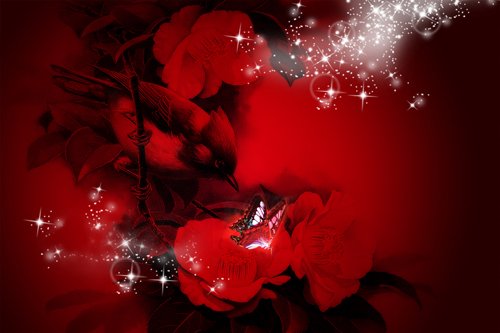 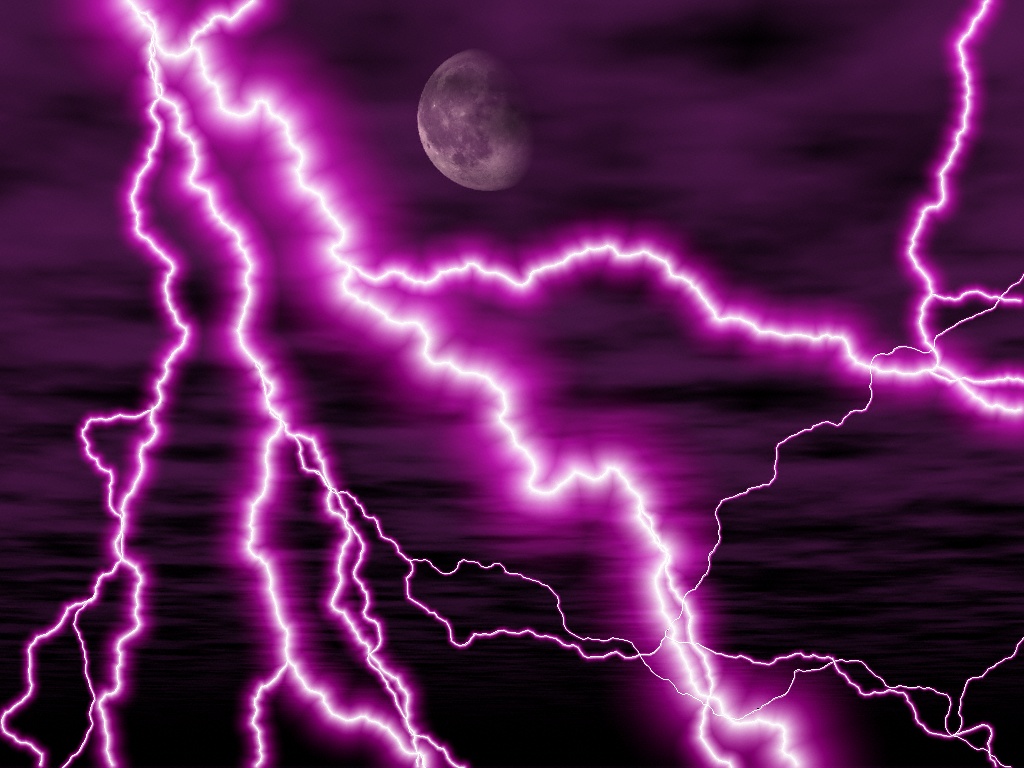 Пантеон 
давньоєгипетських 
богів
Пантеон 
давньоєгипетських 
богів
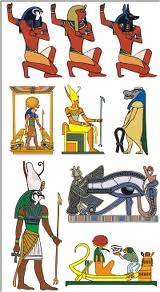 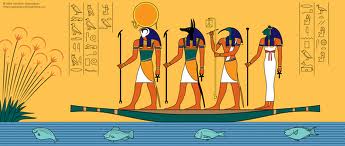 Матеріали підготувала
Назарчук О.І. – вчитель
світової літератури
Залужанської загальноосвітньої
школи І –ІІІ ступенів
Ра – верховний бог Сонця
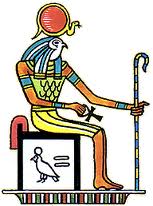 Ра – бог Сонця, який подорожує у човні небосхилом, творець богів і людей. Відтворювався у вигляді сокола або людини у вигляді сокола, у подвійній короні Нижнього і Верхнього Єгипту.
     З Ра ототожнювали цілий ряд богів, даючи їм імена: Амон –Ра, Монту-Ра, Себек-Ра, Хнум-Ра тощо. З часів V династії  культ Ра одержує офіційне визнання і ім’я Ра стає складовою частиною титулів єгипетських царів.
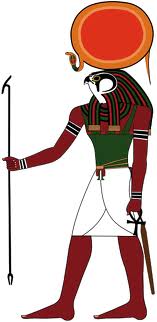 Амон
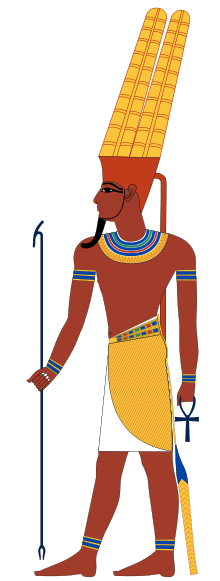 Амон – спочатку місцевий бог Фів, пізніше його культ поширився на весь Єгипет і жерці ототожнювали його з богом Сонця Ра, називаючи Амон-Ра. Його ім’я включалося в імена фараонів, наприклад, Тутанхамон. У давньоєгипетському мистецтві зображувався у вигляді барана,  людини  з головою барана або людини, прикрашеної пір’ям. Греки ототожнювали Амона з  Зевсом а римляни з Юпітером.
Осіріс
Осіріс – бог, який об’єднав у собі функції правителя, бога природи і владики царства мертвих.
      Символом Осіріса був стовп Джеж, призначення якого до цього часу повністю не з’ясовано вченими.
      Осіріс, первісток бога землі Геба і богині неба Нут, у міфологічні часи, як вважалося, успадкував владу на землі від свого батька. Саме Осіріс навчив людей хорошим манерам та звичаям, відучивши їх від людоїдства. Від нього люди дізналися, як вирощувати злаки й виноград, випікати хліб, виготовляти пиво і вино, будувати міста, лікувати, почитати богів, а також  добувати і обробляти мідну і золоту руди.
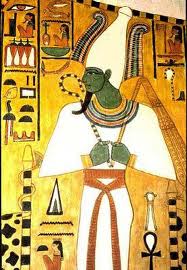 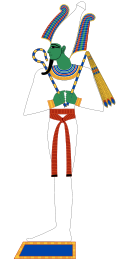 Анубіс
Анубіс -  давньоєгипетський бог шанування якого було тісно пов’язане з культом мертвих; охоронець могил і мумій, покровитель померлих, некрополів і цвинтарів, один із суддів царства мертвих, хранитель отрут і ліків, мав дар передбачення.
        За життя він покликаний вести душі крізь темряву невігластва, а після смерті був провідником душі в Дуат небесний.
        Анубіс – син Осіріса і Нефтіди. Зображували його у вигляді шакала або у вигляді людини із шакалячою головою, що тримає в руці символ життя “анх”.
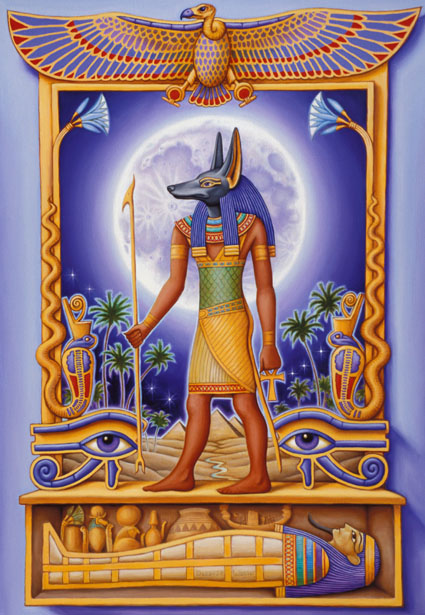 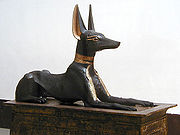 Гор
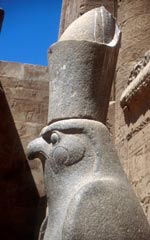 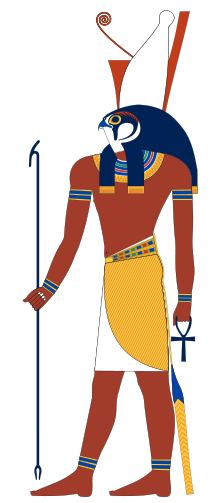 Гор  (Хор Небосхильний) – давньоєгипетський язичницький бог, що уособлював ранкове сонце та слугував одним із символів влади фараона у вигляді символічного зображення сокола.
     Згідно міфу, бог Осіріс був вбитий своїм братом Сетом, який розчленував його тіло і розкидав на великій території. Дружина Осіріса  Ізсіда разом із сестрою Нефтіс зібрали залишки Осіріса і за допомогою Анубіса зібрала тіло. Прекрасною соколицею опустилася вона на тіло вбитого чоловіка і зачала від нього спадкоємця (Хора). Звідси витікає чисельна іконографія зображення Хора у вигляді людини-сокола.
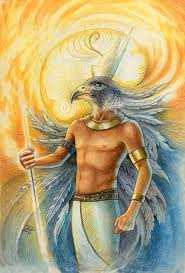 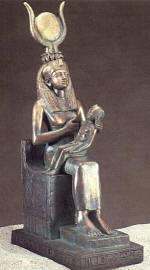 Ісіда
Ісіда (Ізіда) – одне з головних божеств єгипетської міфології. За найдавнішими міфами, дочка богині неба Нут та бога землі Геба або бога сонця Ра; за пізнішими – сестра й дружина бога Осіріса; богиня родючості й материнства.
     У греко-римському світі її шанували як володарку землі, творця небесних світил, опікунку моряків та винахідницю вітрил.
     Свята на честь Ісіди мали характер містерій. Утаємничені постилися й молились Ісіді ранком і ввечері, брали участь у процесії.
     Зображували Ісіду у вигляді корови з сонячним диском між рогами або в образі жінки з рогами й сонячним диском на голові, а іноді із сином Гором на руках.
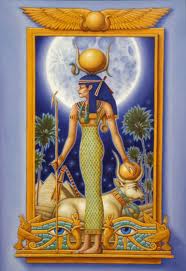 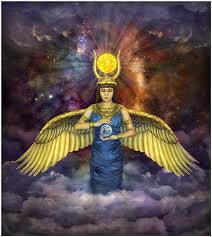 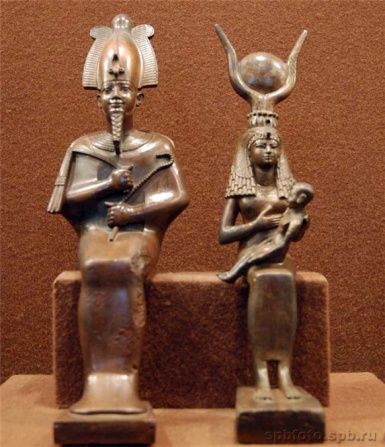 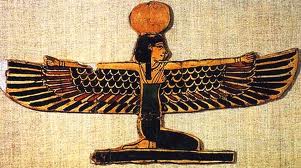 Нут
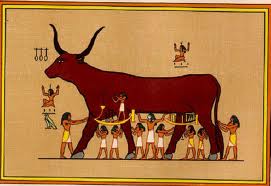 Нут – в староєгипетській міфології богиня неба, дружина  Геба. Діти Нут – зірки, рухом яких вона управляє, і Сонце – Ра щодня проковтує їх, а потім народжує знову ( так відбувається зміна дня і ночі).
     Її образ був пов’язаний із культом мертвих. За міфами, вона піднімає померлих на небо і охороняє їх у гробницях.
     Зображували її у вигляді жінки, що простяглася по усьому горизонту, торкаючись землі кінчиками пальців рук і ніг, часто із Гебом, що лежить під нею.
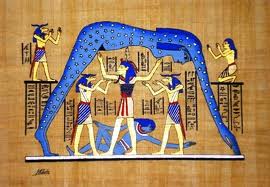 Птах, Пта, Фта
Птах, Пта, Фта – єгипетський бог-творець, що шанувався у Мемфісі. Земним втіленням душі Птаха та його оракулом вважався священний бик Апіс.  Як бог-творець Птах вважався покровителем ремесел, мистецтва, майстерності та істини. 
     У Мемфісі дружиною Птаха  вважалася Сехмет, а їх сином  бог Нефертум. Сином Птаха також вважався Імхотеп. 
     В епоху Рмесидів Птах був одним із головних богів Єгипту, покровителем країни та військових походів фораона поруч із Амоном, Ра та Сетом.
      Зображувався у вигляді мумії з відкритою головою, із жезлом, що стояв на ієрогліфі , який означав “правда”.
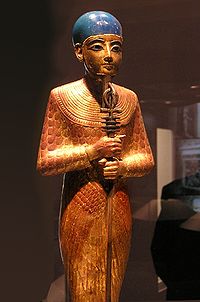 Тот
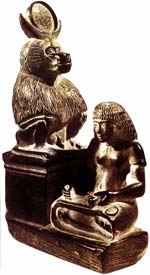 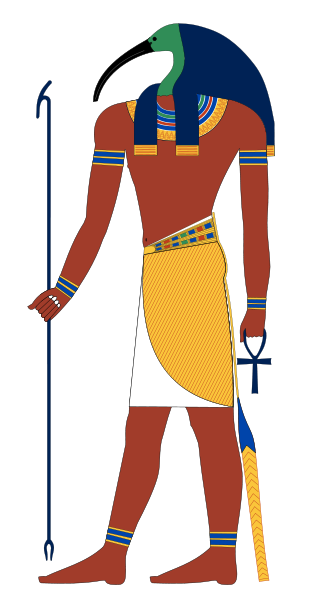 Тот – староєгипетський бог місяця, часу, мудрості й культури. Його наділяли епітетами “двічі великий” і “тричі великий”. 
     У давньоєгипетській міфології Тот вважався покровителем освіти та письма.  Також його шанували, поряд із Хехом, як бога часу. У пантеоні богів він займав почесне місце писаря, секретаря і радника верховного бога Ра. Крім цього йому приписувалося винайдення року, який налічував 365 днів, а не 360.
       Священними тваринами Тота вважали птаха ібіса та мавпу. Дуже часто зображували його в образі людини з головою ібіса і тростиною для письма в руці. Щоправда іноді зустрічаються зображення Тота в образі мавпи-павіана, так як ця мавпа вважалась дуже розумною твариною.
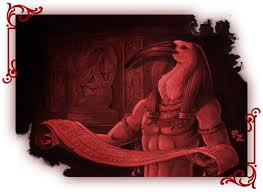 Пахт
Пахт – богиня-левиця у давньоєгипетській міфології. Часто її ототожнювали із іншими богинями-левицями, наприклад, Сехмат. Часто зображувалась із головою кішки, тому що Пахт, богиня правосуддя, стає злісною левицею для грішників, для праведних же вона є такою ж ласкавою, як кішка.
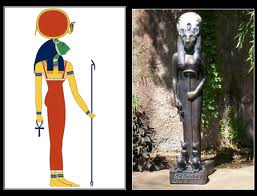 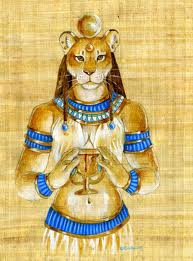